VII Encuentro Nacional de Catalogadores
“Actualidad y perspectivas de los servicios técnicos en la Argentina”
Octubre 2019
Estilos y normas de citas y referencias bibliográficas vs. normas de catalogación:
aportes críticos centrados en el usuario
Mgter. Sandra Gisela Martín
Conceptualizaciones
1
CITA
Transcripción o mención de una fuente escrita, realizada preferentemente en el cuerpo del texto. 
a) cita directa: transcribe la fuente de manera literal;
b) cita indirecta: se menciona la fuente sin transcribirla.
Conceptualizaciones
2
REFERENCIA BIBLIOGRÁFICA
Conjunto de datos necesarios para identificar un documento por medio de sus aspectos formales. 
Es el resultado de la descripción bibliográfica de los documentos.
Conceptualizaciones
3
REFERENCIAS BIBLIOGRÁFICAS - BIBLIOGRAFÍA
Conjunto de referencias bibliográficas que aparecen al final de un documento indicando las obras consultadas en su realización.
Conceptualizaciones
Conceptualizaciones
Conceptualizaciones
4
CATALOGACIÓN
DESCRIPCIÓN BIBLIOGRÁFICA

                                   REFERENCIA BIBLIOGRÁFICA
Estilo vs norma de citación
NORMAS
ISO 690:2010. Information and documentation -- Guidelines for bibliographic references and citations to information resources (multidisciplinar)
ANSI/NISO Z39.29-2005 (R2010) Bibliographic references (multidisciplinar)
IRAM 32053-1:1995. Documentación. Referencias bibliográficas. Contenido, forma y estructura. (multidisciplinar)
IRAM 32053-2:2001. Documentación. Referencias bibliográficas. Parte 2: Documentos electrónicos o parte de ellos (multidisciplinar)
UNE-ISO 690:2013 (equivalente a la ISO 690:2010). Directrices para la redacción de referencias bibliográficas y de citas de recursos de información (multidisciplinar)
ESTILOS
The Chicago Manual of Style (multidisciplinar) (editores) y Turabian Style (multidiciplinar) (escritores)
Estilo Harvard (física, ciencias naturales y ciencias sociales)
MLA Modern Language Association of America (literatura y humanidades)
APA American Psychological Association (psicología y ciencias sociales)
AMA American Medical Association Style Manual (medicina)
Estilo Vancouver. CIERM. (ciencias de la salud)
CSE (Council of Science Editors) Style. Anteriormente CBE (Council of Biology) (biología)
The ACS Style Guide. American Chemical Society (química)
IEEE Style (ingenierías)
Conceptualizaciones
GESTORES BIBLIOGRÁFICOS
Programas que permiten recopilar, almacenar, organizar y compartir  referencias bibliográficas recuperadas durante la búsqueda de información. A partir de los datos acumulados permiten elaborar bibliografías en distintos estilos o normas de citación.
Conceptualizaciones
GESTORES BIBLIOGRÁFICOS
= 9.460

                  = 8.000 

                  = 4.263
¿tiene sentido y se justifica  la existencia de semejante cantidad de estilos? 
¿qué diferencias existe entre tantos estilos y normas? ¿qué piensan los usuarios al respecto? 
¿qué pasaría si las bibliotecas tuvieran 9.000 normas de catalogación? 
¿qué pensarían los bibliotecarios?
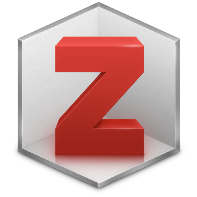 Estilos
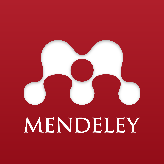 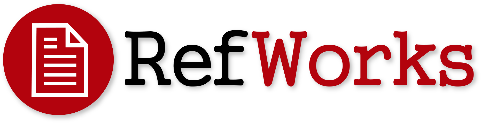 Estilos/normas de citación vs normas catalogación
Usuario - biblioteca
Referencia de artículo según distintos estilos
Norma de catalogación vs APA: referencia de libro
Citación de un trabajo con 11 autores
Fuente; PubMed https://www.ncbi.nlm.nih.gov/pmc/articles/PMC4952628/
Citación de un trabajo con 11 autores
Consideraciones finales
Gestores bibliográficos
Problemática en la entrada de datos (metadatos)
Catálogos
Problemática en la visualización y grabado de datos.
MARC, ISBD, etc.
BIBTEX, Dublin Core, MarcXML, MARC (no Unicode), MARC (Unicode), MODS (XML) o RIS
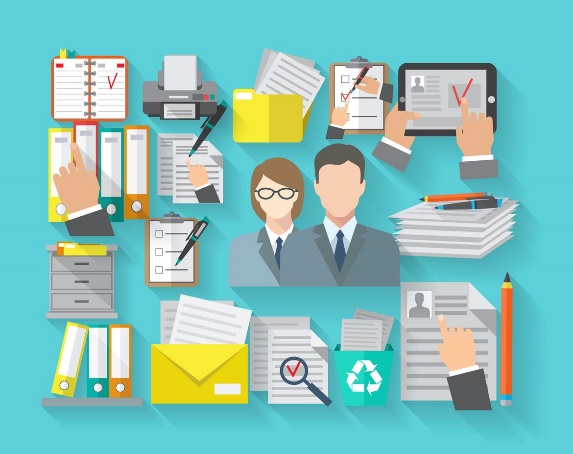 Consideraciones finales
Estilos y normas de citación
Necesidad de fortalecer los vínculos entre usuarios, editores y bibliotecarios. La figura del bibliotecario integrado adquiere en este contexto un rol fundamental donde el bibliotecario/documentalista debería formar parte de los equipos de redacción de normas y estilos de citación. Y en estos casos, dada la experticia en el tema, podríamos hablar del “catalogador integrado”. Los propios usuarios están demandando este nuevo perfil
Preguntas para la reflexión
¿…..?
¿Los catálogos están pensados para los usuarios o para los bibliotecarios?
¿Cómo afecta la aplicación de las normas de catalogación en el servicio al usuario? 
¿Qué rol asumen los bibliotecarios respecto a la definición de estilos y normas de citación? ¿Qué vinculación tienen los catálogos de bibliotecas con los estilos y normas de citación
¿Cómo se presentan los datos bibliográficos al usuario? 
¿Qué formación tienen los bibliotecarios respecto a los estilos y normas de citación?
Preguntas para la reflexión
¿…..?
¿Si el usuario tiene que “describir” para armar una referencia, implica que tiene que saber  catalogar un recurso?
¿Sabe el usuario distinguir tipologías documentales para describir recursos? ¿Qué nos pasa  cuando muchas veces a los propios “bibliotecarios” nos cuesta definir qué tipo de recurso es?
¿El usuario está preparado para catalogar?
¿El bibliotecario está formado para ayudar al usuario en la aplicación de normas y estilos de citación?
Muchas preguntas, 
	           pocas respuestas, 
		           pero un gran desafío:

Formar bibliotecarios con sólidos conocimientos en estilos y normas de citación para desempeñarse como bibliotecarios catalogadores integrados en el mundo de la edición.
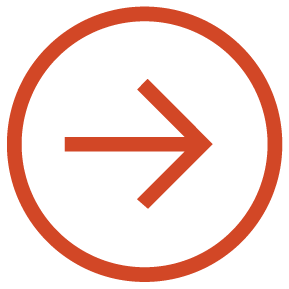 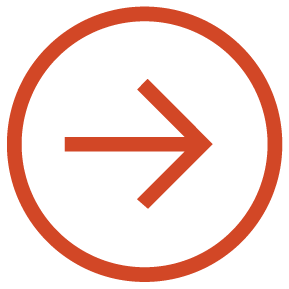 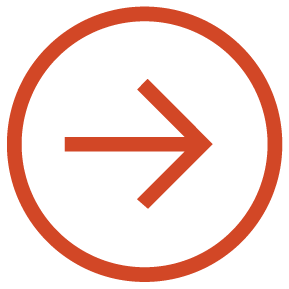 GRACIAS
[Speaker Notes: En el modo Presentación con diapositivas, seleccione las flechas para visitar los vínculos.]